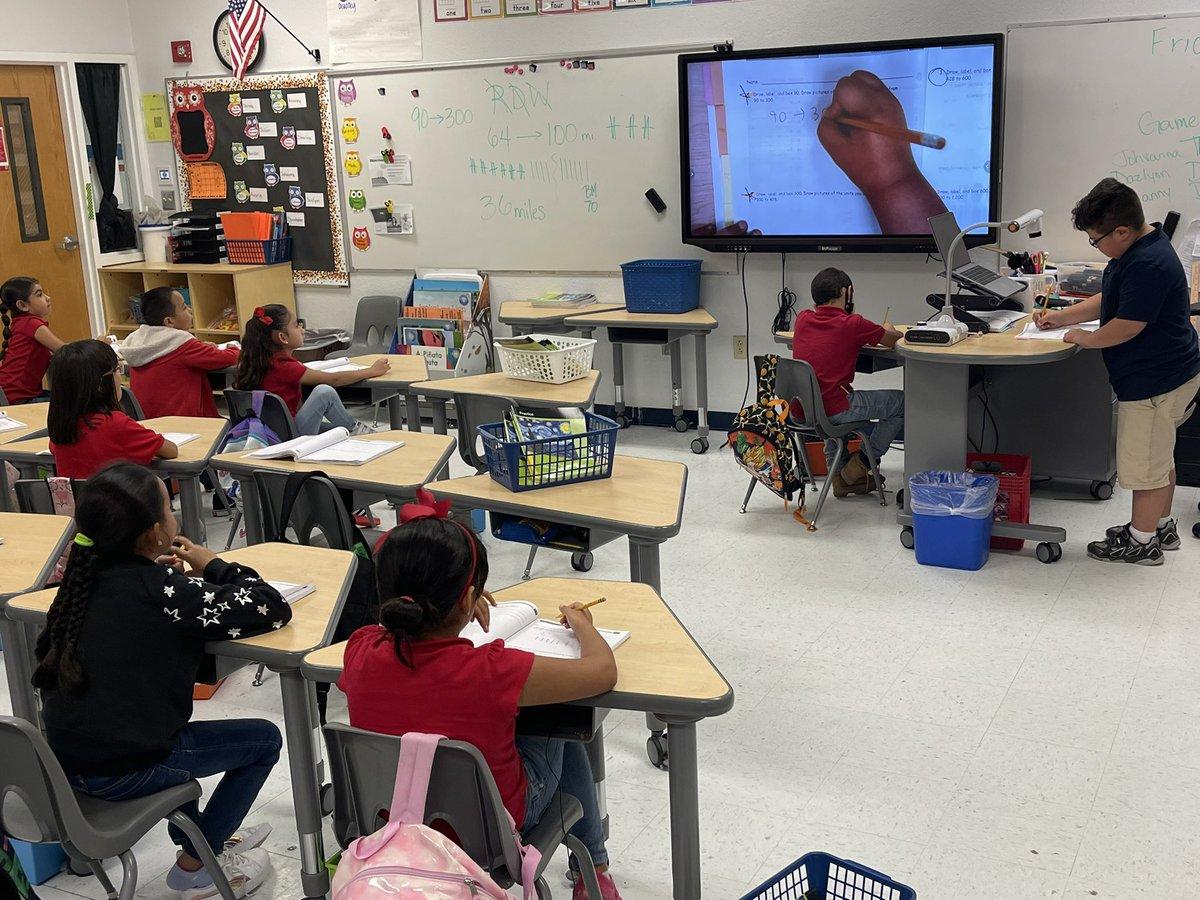 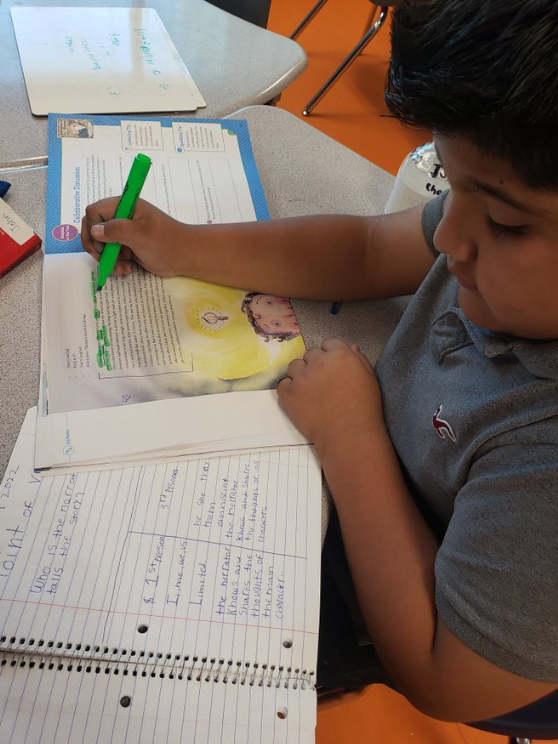 Early Math and Literacy Board Goals (RSSP)Progress Monitoring Update
September  2022
MISSION AND GOALS:
 
The mission of the Clint Independent School District is to prepare all students to be successful citizens. 
The District will work in partnership with the community and the family to create opportunities for the student to maximize personal potential.
	

The District will be a model of high standards for student academic excellence. 
The District will ensure a safe well-disciplined positive learning environment for all students. 
The District will operate efficiently being fiscally responsible. 
The District will become the employer of choice in order to seek and retain effective personnel. 
The District will include parents, community, and business members in the education of all students.
Core Values:
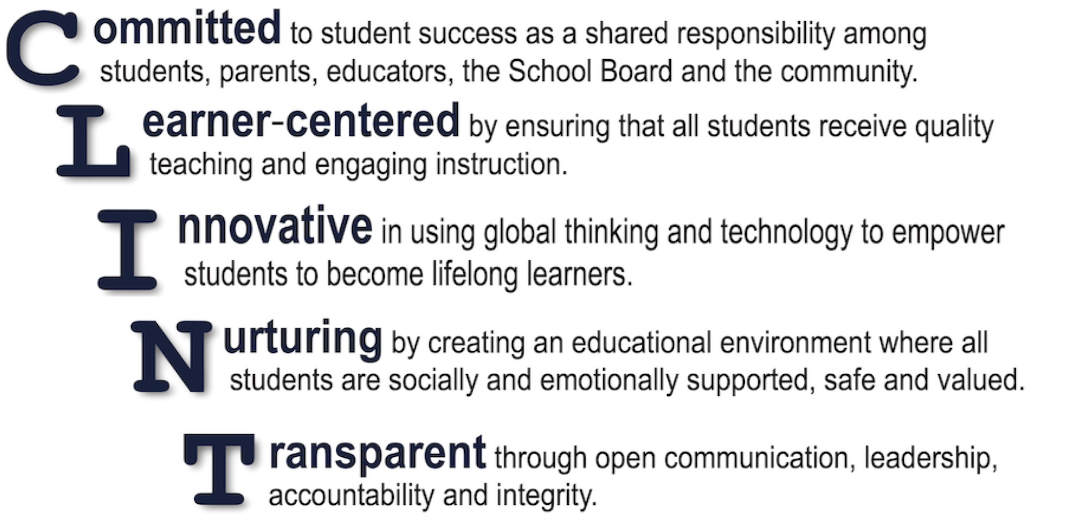 What Has Changed and What Has Stayed the Same?
Reading: 

There have been no changes to our Board Goals for Reading with regard to our Progress monitoring tool. We are still using CLI Engage and MClass Dibels/Idel for PK-2nd grade screener and progress monitoring tool. However, we have increased some target goals based on our work with TCLAS and RSSP-Resilient Schools Support Program.  


Math: 

With our work within the TCLAS Grant, we have changed our Math screener from Dreambox to IReady which has been approved by TEA.
Table of Contents:
STAAR Elementary Cut Points

Pre- Kindergarten -Second Grade EOY Reading Review

Pre- Kindergarten -Second Grade EOY Math Review

Pre- Kindergarten -Second Grade 22-23 Reading Goals and Supports

Pre- Kindergarten -Second Grade 22-23 Math Goals and Supports
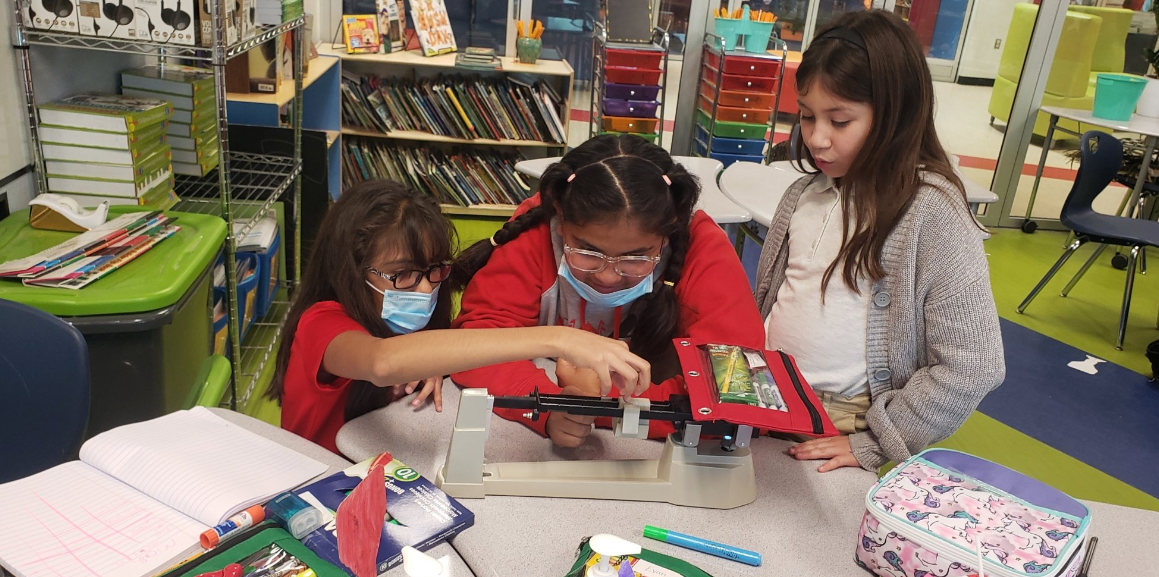 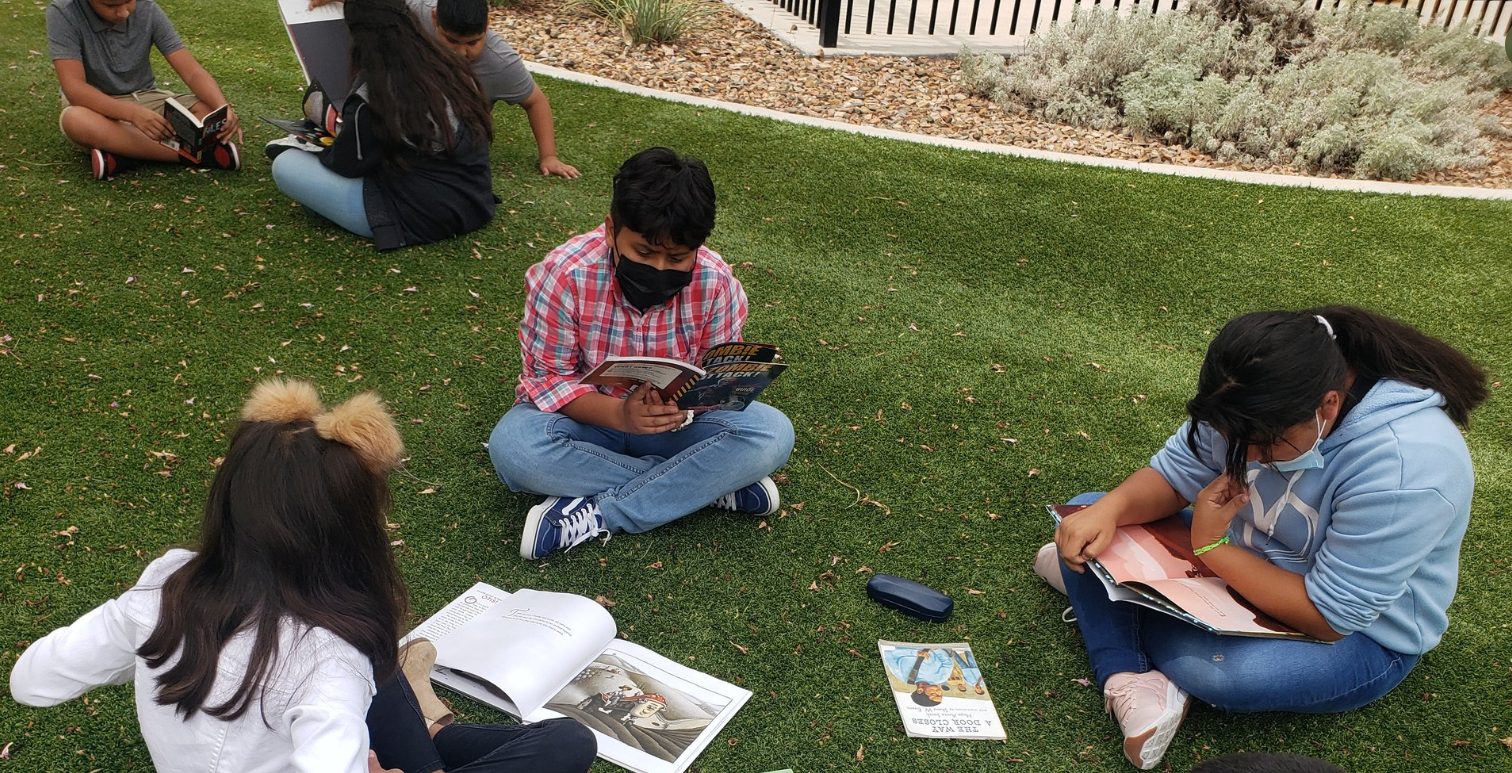 STAAR Elementary Cut Points
As of September 2022
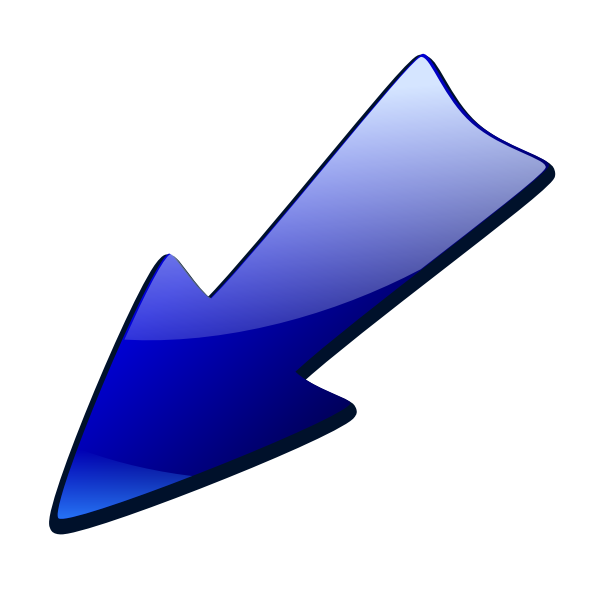 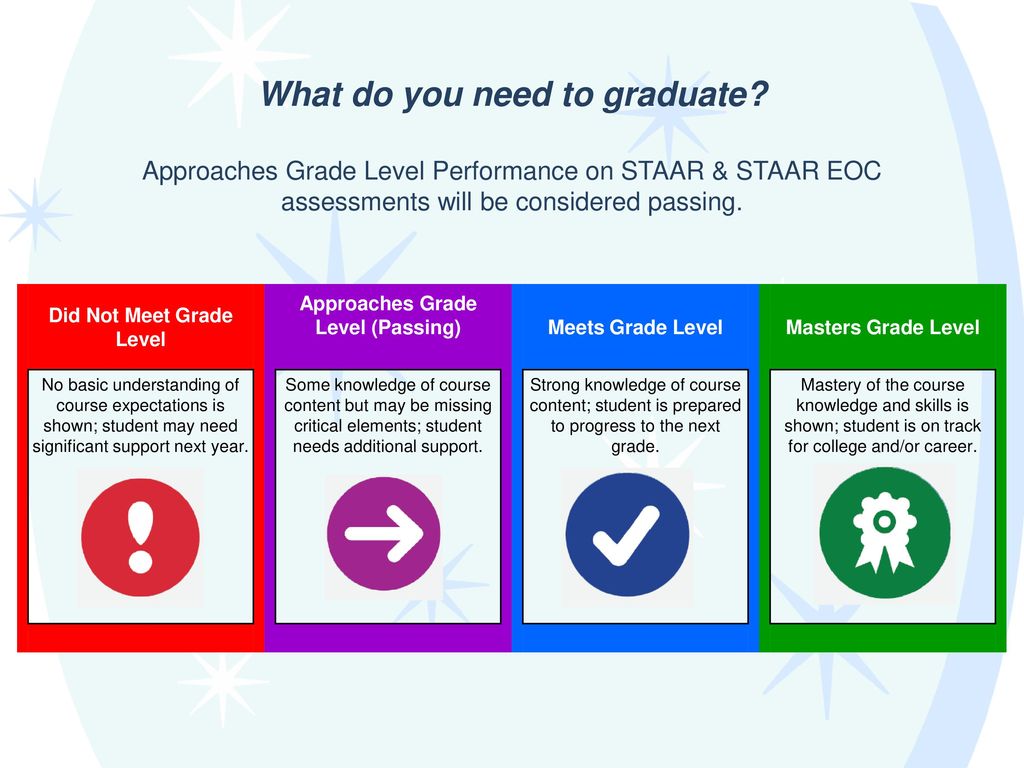 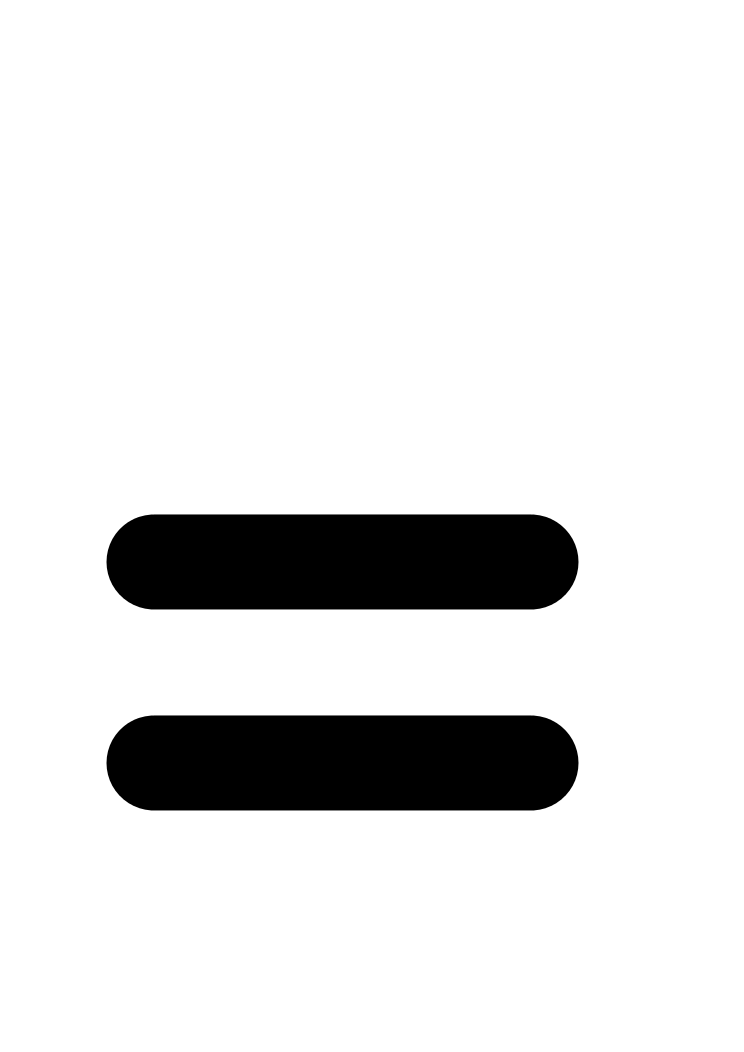 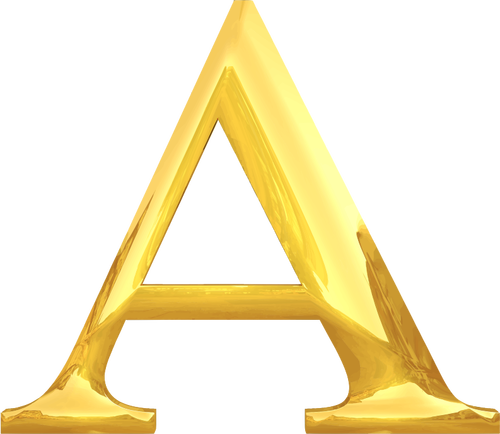 90
60
30
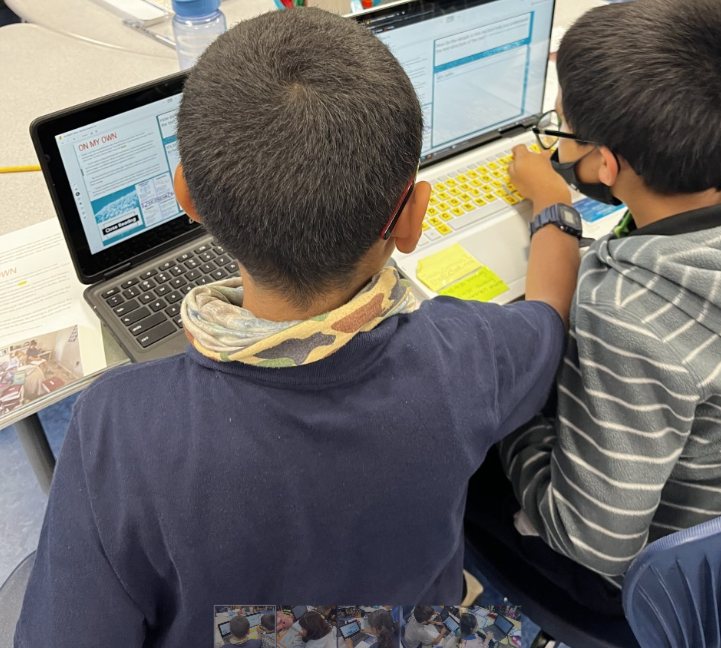 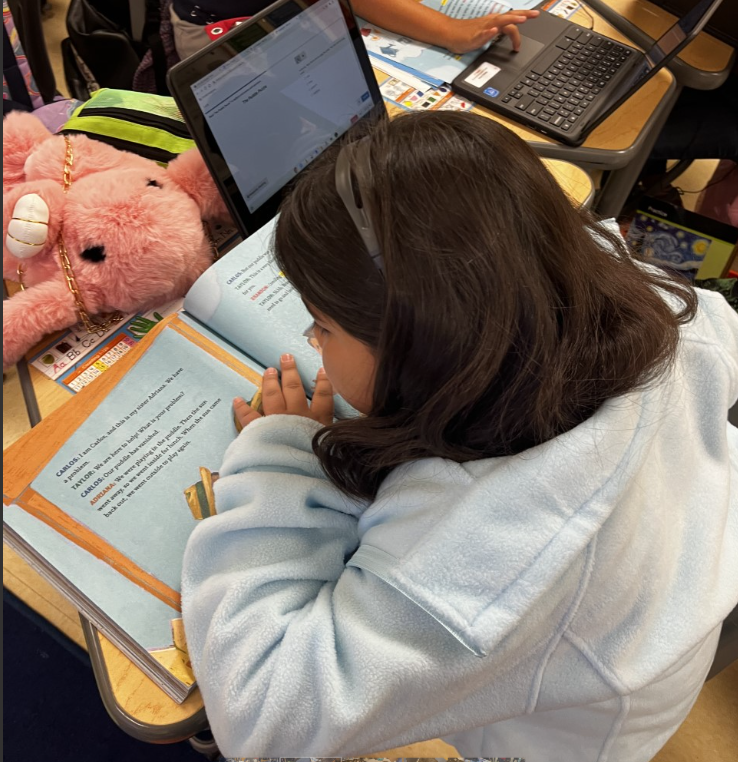 Pre-Kindergarten - Third Grade EOY Reading Review
EOY June 2022
Early Childhood Literacy Board Outcome Goal:
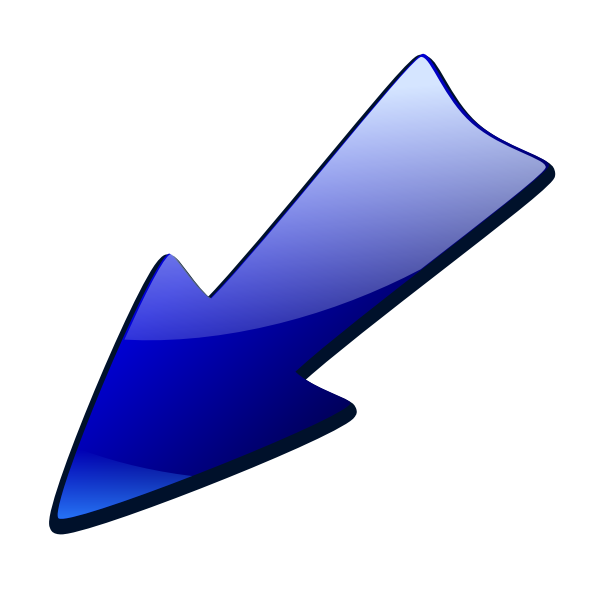 Our targets remain the same. If we continue to make the same gains this school year we could easily reach our 2024 target of 60%.
Board Outcome Progress Measures: Used in plan development and monitoring.
Progress Measure 1.1: The percent of Pre-K students that score ”On Track" on CLI-Engage reading will 
increase from 59% to 71% by June 2024.
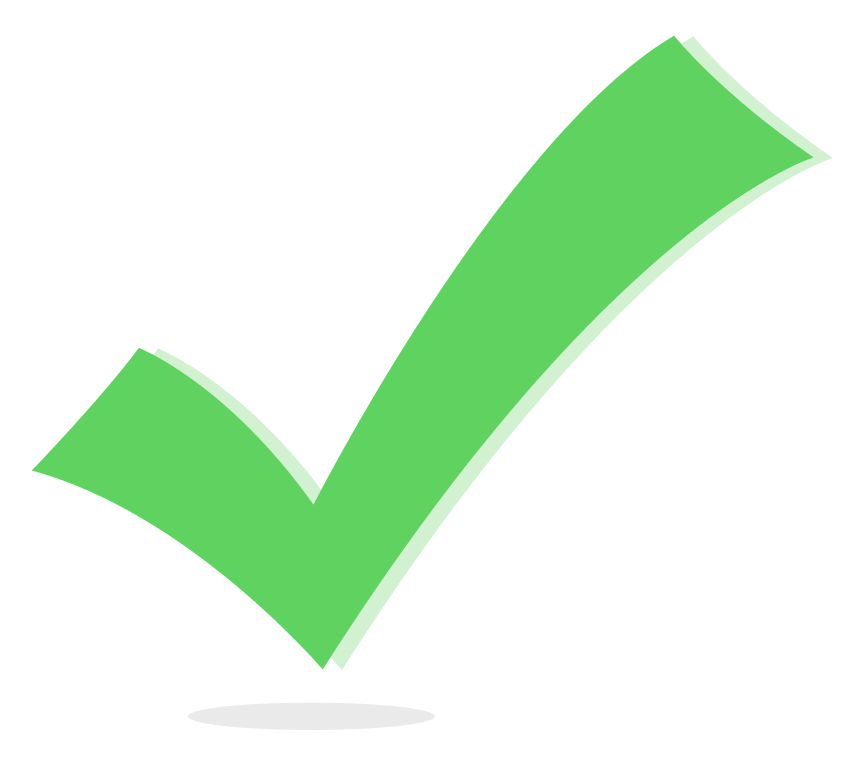 This target was surpassed. You will see in the 2022-23 goals that we have adjusted/increased our targets.
Board Outcome Progress Measures: Used in plan development and monitoring.
Progress measure 1.2: The percent of K students that score ”Benchmark or Above Benchmark" on 
mCLASS Dibels-8 (English) and IDEL (Spanish) reading screeners will increase from 60% to 75% by 
June 2024
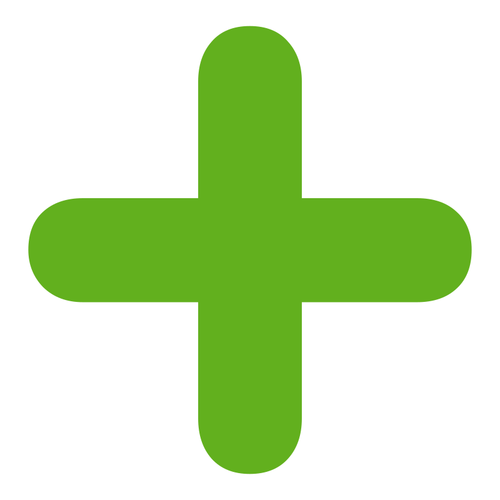 16% gain from 2021 to 2022.  Our target goals will remain the same.
Board Outcome Progress Measures: Used in plan development and monitoring.
Progress Measure 1.3:The percent of 1st-3rd grade students that score ”Benchmark or Above Benchmark" on mCLASS Dibels-8 (English) and IDEL (Spanish) reading screeners will increase from 55% to 75% by June 2024.
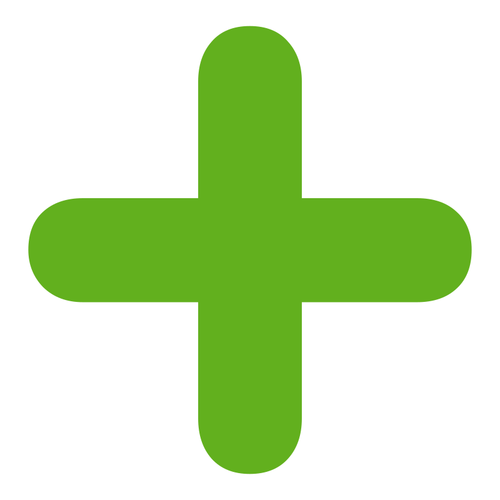 Combined 2%  gain from 2021 to 2022.  Our target goals will remain the same.
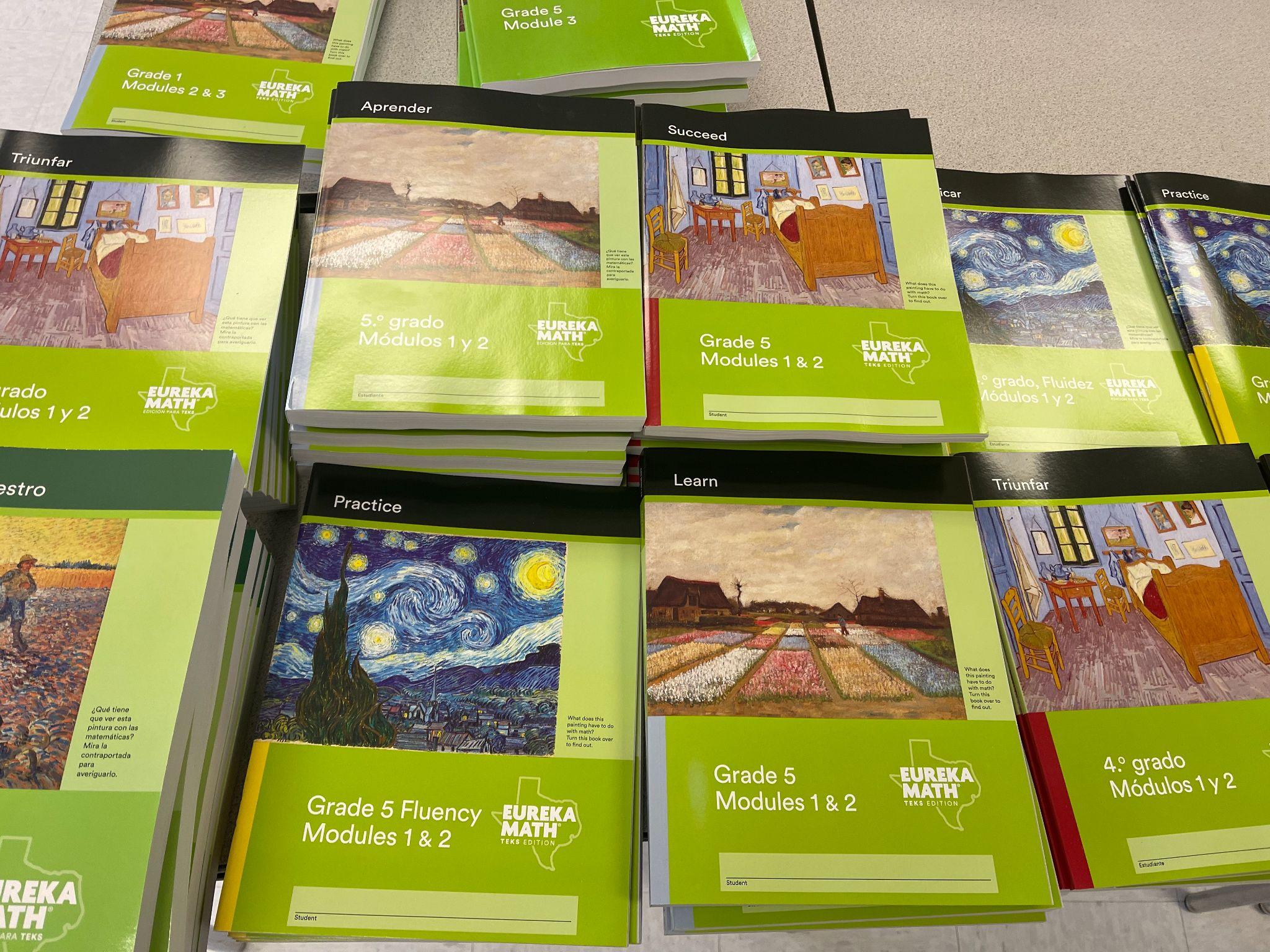 Pre-Kindergarten - Third Grade EOY Math Review
EOY June 2022
Early Childhood Math Board Outcome Goal:
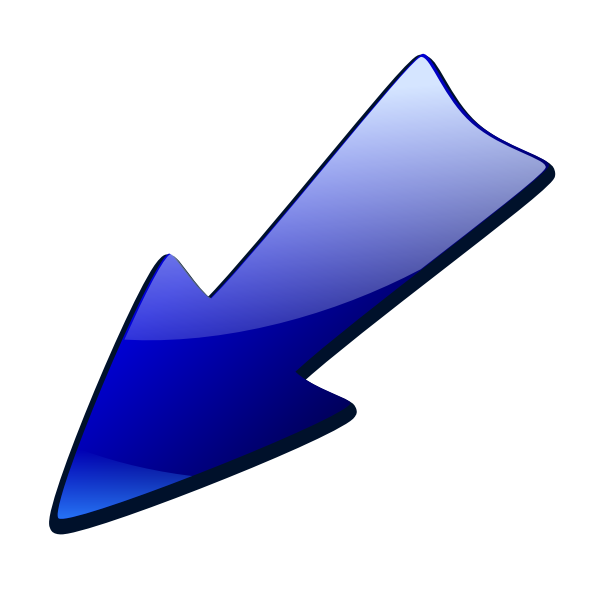 20%  gain from 2021 to 2022.  Our target goals will remain the same. Math across the state of Texas was impacted the most at the elementary level.
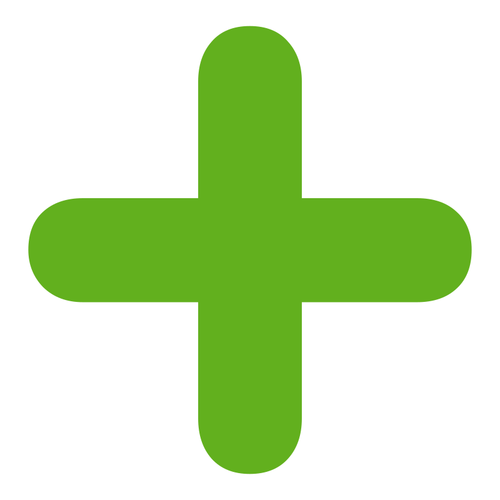 [Speaker Notes: 35% Approaches]
Board Outcome Progress Measures: Used in plan development and monitoring.
Progress Measure 1.1: The percent of Pre-K students that score ”On Track" on CLI-Engage Math will increase from 62% to 74% by June 2024.
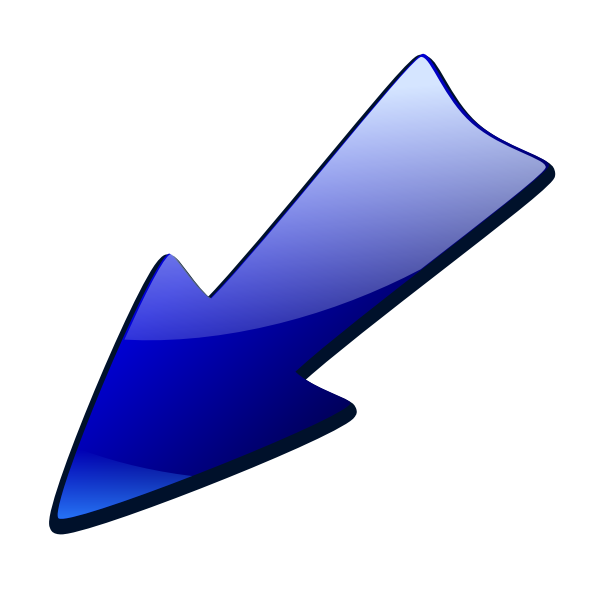 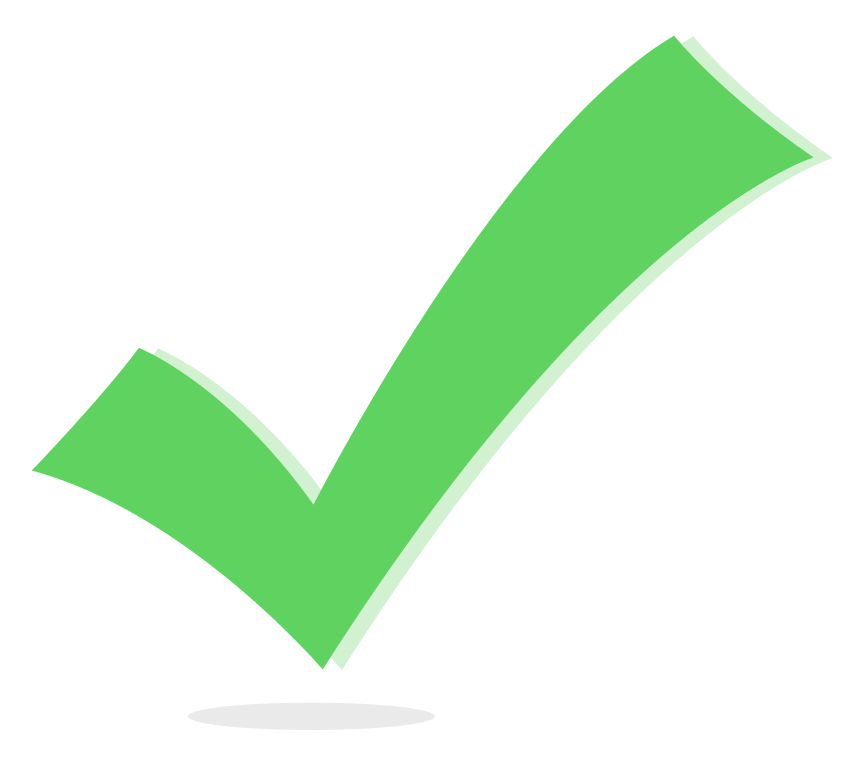 We had a slight decline from 2021-2022 but still surpassed our goals. These targets will be adjusted for the 2022-2023 school year.
Board Outcome Progress Measures: Used in plan development and monitoring.
Progress measure 1.2: The percent of K students that score “On- Track ” on Dreambox math will increase from 70% to 85% by June 2024.
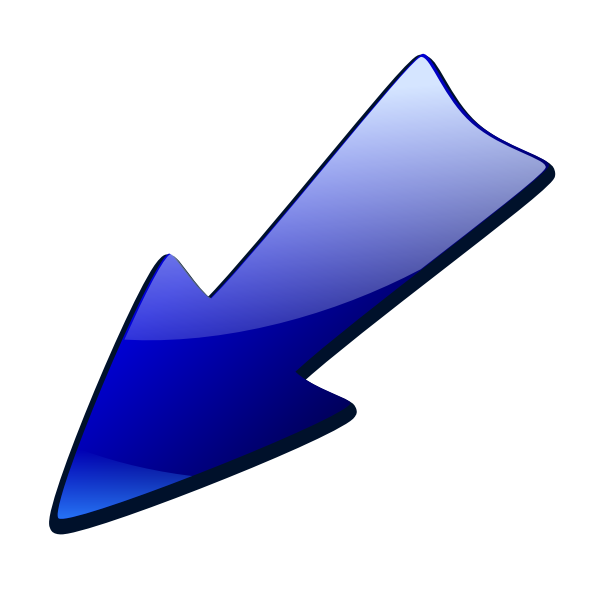 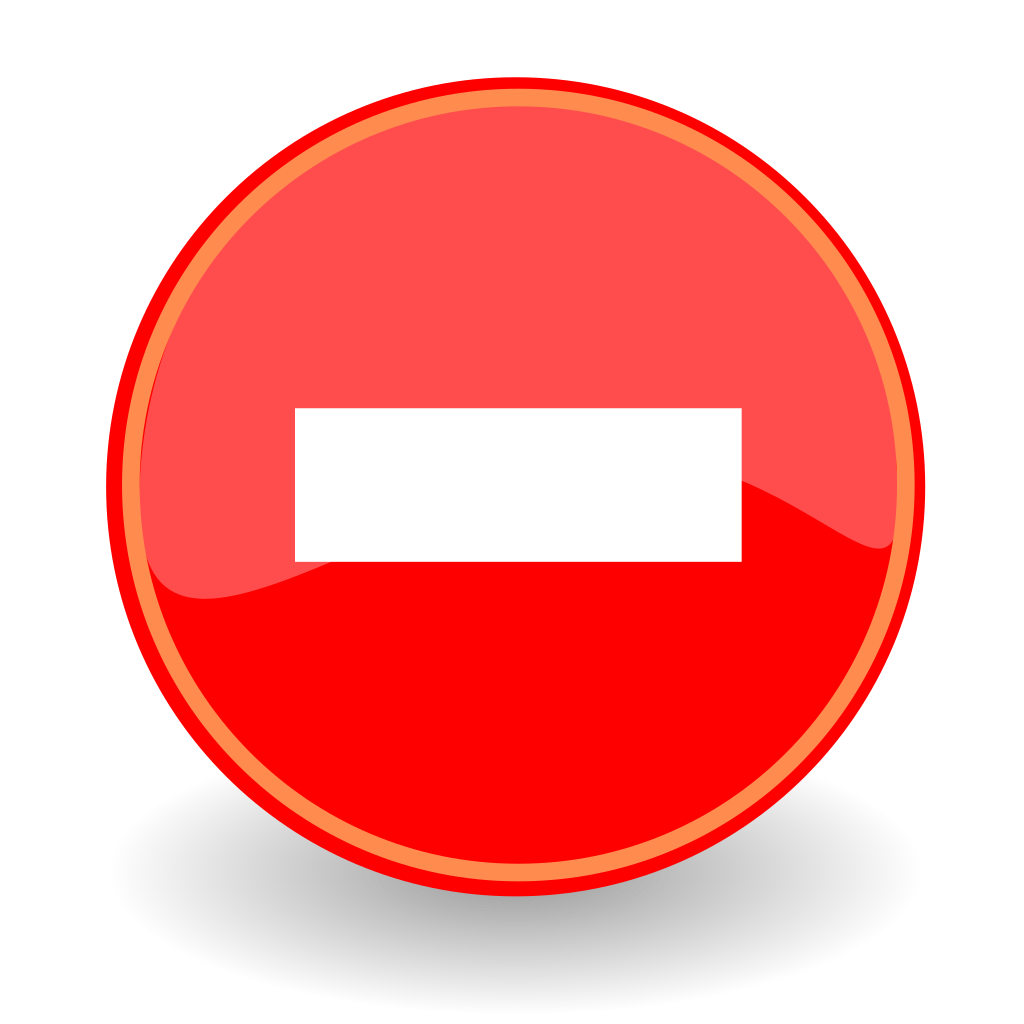 We had a 14% decline in Dreambox performance from 2021 to 2022 in spite of our increase in usage.
Board Outcome Progress Measures: Used in plan development and monitoring.
Progress Measure 1.3:The percent of 1st-3rd grade students that score ”Ontrack" on Dreambox math will increase from 60% to 75% by June 2024.
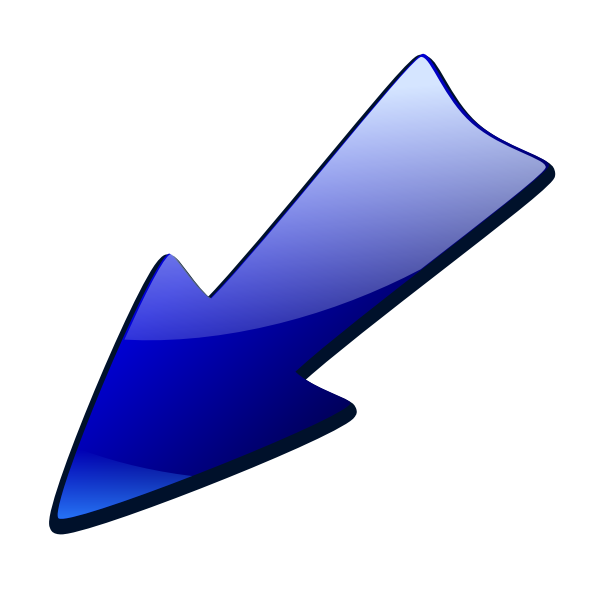 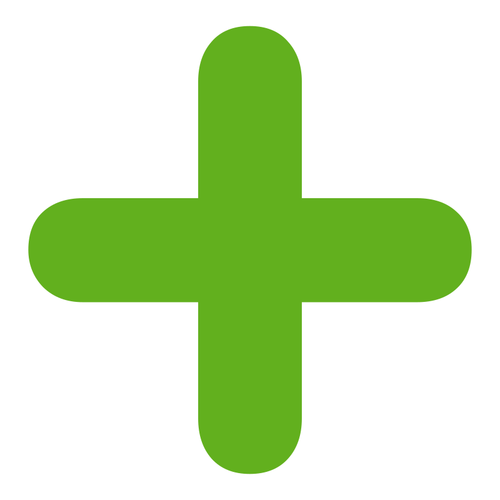 We had a combined 6% increase in our Dreambox performance from 2021-2022.
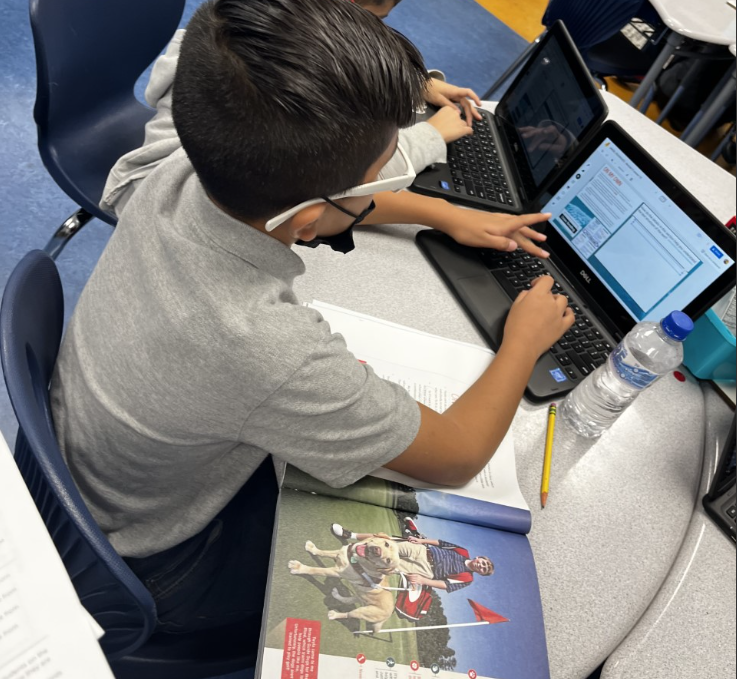 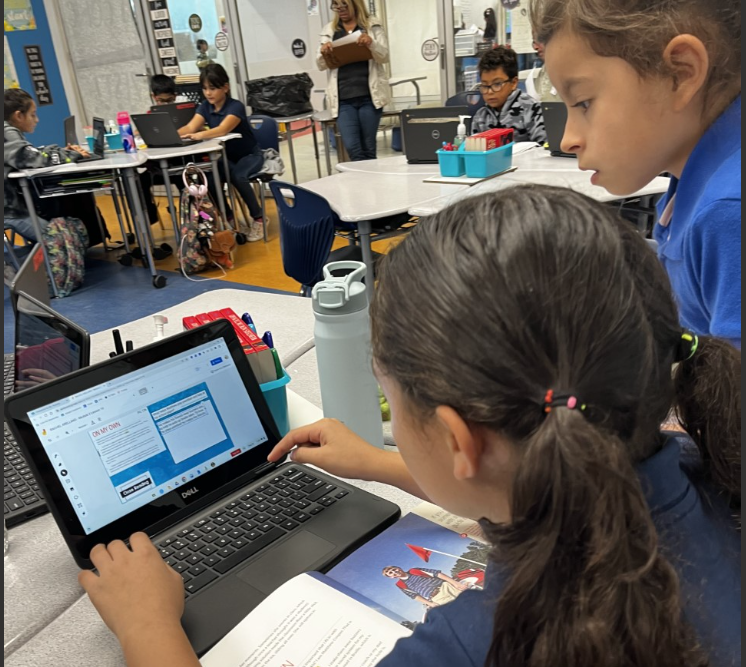 Pre-Kindergarten - Second Grade 2022-2023  Reading Goals & Supports
September 2022
Early Childhood Literacy Board Outcome Goal:
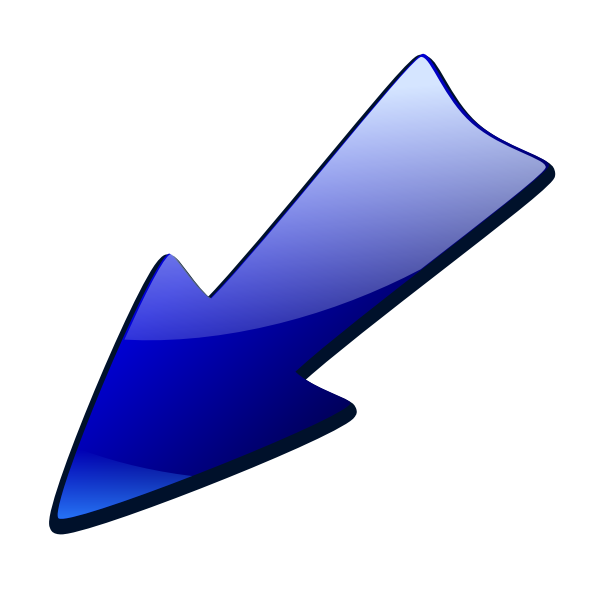 Board Outcome Progress Measures: Used in plan development and monitoring.
Progress Measure 1.1: The percent of Pre-K students that score ”On Track" on CLI-Engage reading will 
increase from 59% to 85% by June 2024.
[Speaker Notes: Based on the TSL document]
Board Outcome Progress Measures: Used in plan development and monitoring.
Progress measure 1.2: The percent of K students that score ”Benchmark or Above Benchmark" on 
mCLASS Dibels-8 (English) and IDEL (Spanish) reading screeners will increase from 60% to 75% by 
June 2024
Board Outcome Progress Measures: Used in plan development and monitoring.
Progress Measure 1.3:The percent of 1st grade students scoring ”Benchmark or Above Benchmark" on mCLASS Dibels-8 (English) and IDEL (Spanish) reading screeners will increase to 78% by June 2024.
Board Outcome Progress Measures: Used in plan development and monitoring.
Progress Measure 1.3:The percent of 2nd grade students that score ”Benchmark or Above Benchmark" on mCLASS Dibels-8 (English) and IDEL (Spanish) reading screeners will increase from 62% to 70% by June 2024.
[Speaker Notes: Add the average of 2nd and 3rd- 686/1317 = 52%
Second - 56% Benchmark or Above
Third - 53% Benchmark or Above 
Avg.]
RLA Next Steps:
RLA Next Steps:
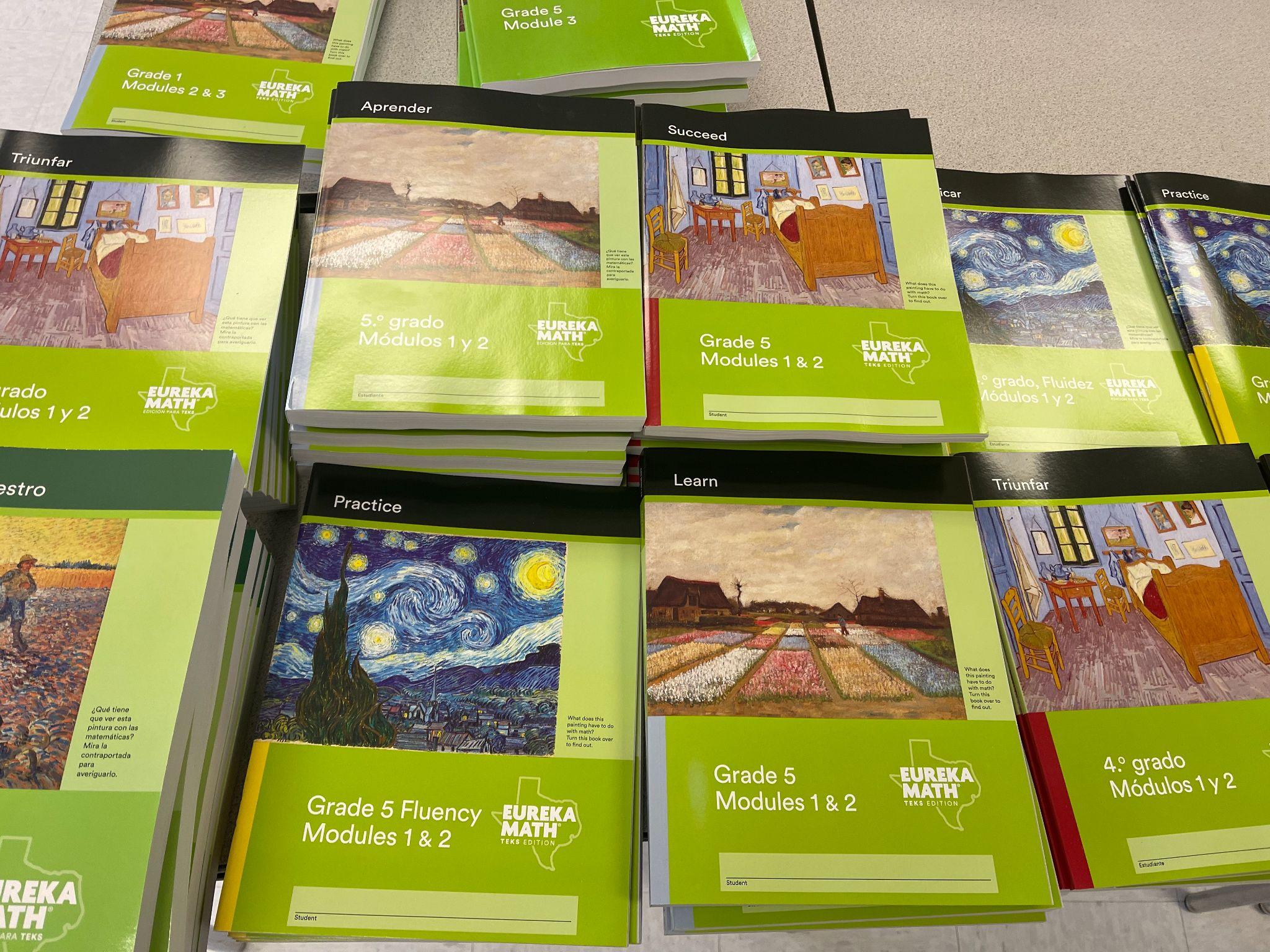 Pre-Kindergarten - Second Grade 2022-2023  Math Goals & Supports
September 2022
Early Childhood Math Board Outcome Goal:
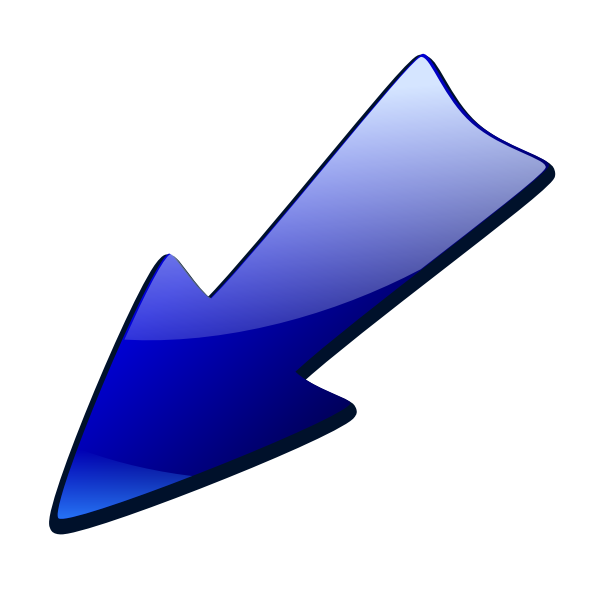 [Speaker Notes: 35% Approaches]
Board Outcome Progress Measures: Used in plan development and monitoring.
Progress Measure 1.1: The percent of Pre-K students that score ”On Track" on CLI-Engage math will increase from 87% to 90% by June 2024.
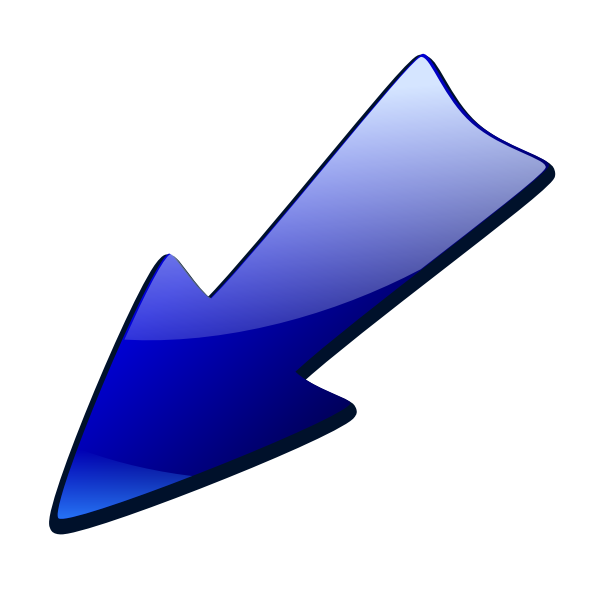 *This target changed in 2023 and 2024 due to surpassing the 2022 goal.
Board Outcome Progress Measures: Used in plan development and monitoring.
Progress measure 1.2: The percent of K students that score “Approaches/On Grade Level” on  i-Ready Math  will increase from 80% to 85% by June 2024.
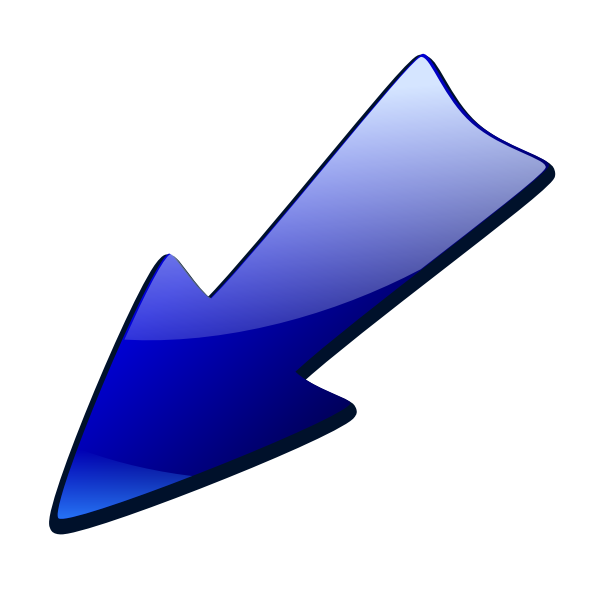 [Speaker Notes: BOY - 96% approaches 3% early on grade level - 3%= 99%. BOY meets the 2023 AND 2024 goal]
Board Outcome Progress Measures: Used in plan development and monitoring.
Progress Measure 1.3:The percent of 1st grade students that score “Approaches/On Grade Level” on i-Ready math will increase from 70% to 75% by June 2024.
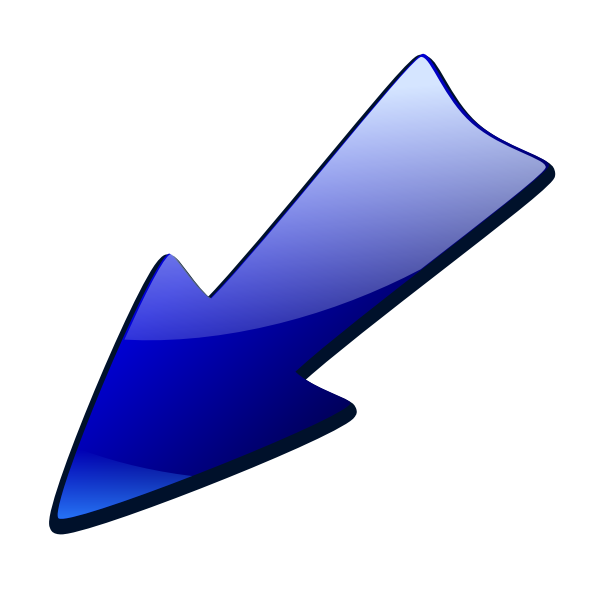 [Speaker Notes: BOY - 64% approaches  early on grade level - 2%= 66%.  BOY data is 4% short of the EOY goal]
Board Outcome Progress Measures: Used in plan development and monitoring.
Progress Measure 1.3:The percent of 2nd grade students that score “Approaches/On Grade Level” on i-Ready math will increase from 70% to 75% by June 2024.
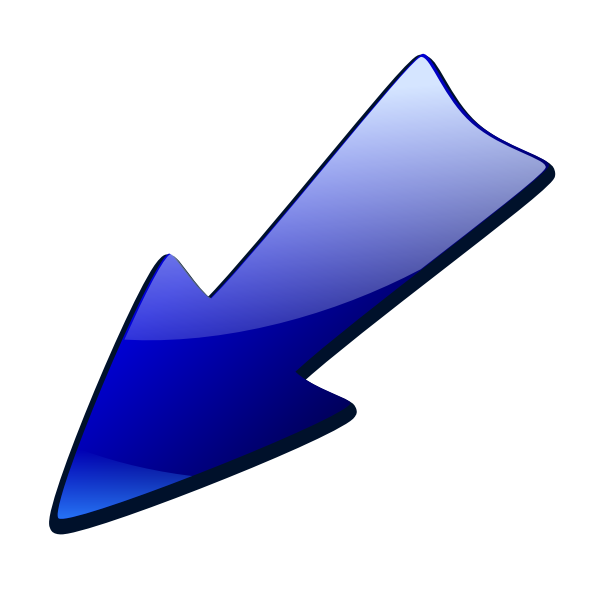 [Speaker Notes: 2nd - 40% approaches early on grade level 2% = 42% 
3rd - 49% approaches early on grade level 6% = 55%

2nd- 3rd BOY 49% (avg. of 2nd and 3rd approaches early on grade level) 21% short from the 2023 EOY Goal]
Math Next Steps:
Math Next Steps:
TCLAS Supports